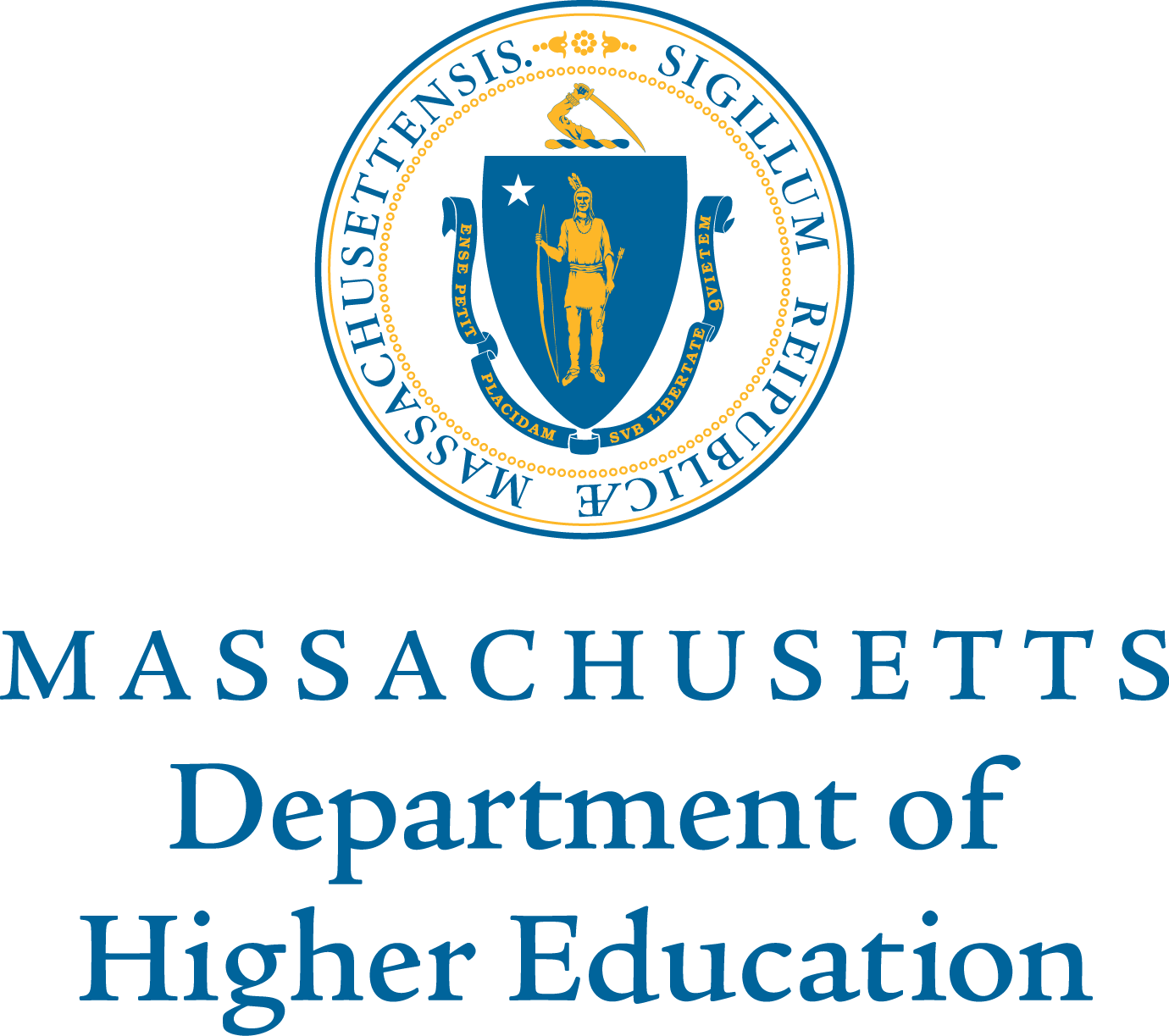 Assessment Planning for Institutional Teams: Friday, october 4, 2019
FSU’s Warren Conference center & Inn,  Ashland, MA
Dr. Mark Nicholas, Executive Director of institutional Assessment, Framingham state university, facilitator
Institutional enrollees
Berkshire Community College (4)
Framingham State University (4)
Massachusetts Bay Community College (2) 
Massachusetts Maritime Academy (2)
Salem State University (3)
Survey monkey feedback (7/13 = 54%)
Survey monkey feedback (7/13 = 54%)
Survey monkey feedback (7/13 = 54%)
Participants’ Qualitative feedback
Question No. 9:
“Need to cultivate new assessment leaders at the college. We are struggling to identify and nurture faculty champions for this work. However, this is outside the scope of this workshop.”
Participants’ Qualitative feedback
Question No. 10:
“Very productive day.  We came up with a clear path to move forward.  We came up with a plan to assess our written communication general education outcome and we have [already] started preliminary conversation with the president and provost.”
“We are currently preparing for a NECHE self-study and visit and will apply much of the objectives, goals and timetable developed at the workshop.”
“We developed goals and have already started working on [them].” 
“We are taking the work we developed and are using it to help the faculty assessment process.”
“Will use what we learned to continue to support the development of assessment plans and practices for our graduate program.”
summary
Workshop was well-received by the 13 who attended:
100% = the content was extremely/very useful
100% = strongly agreed the presenter was knowledgeable
100% = strongly agreed/agreed the workshop was engaging
100% = overall workshop was extremely/very effective
The idea of a team event vs. an individual one was embraced by 100% of attendees
The qualitative responses provided to question no. 10 demonstrates why 86% viewed the workshop as extremely/very useful (question no. 1)
The Warren Center was viewed as conducive to everyone’s learning experience (100% strongly agreed/agreed)
conclusion
Hold another team-based workshop led by Mark Nicholas
Hold it in the same or comparable location
Hold it in Fall 2020?
Provisional interest?
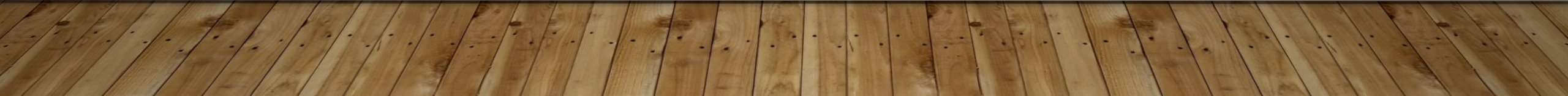